ИСТОРИЈА 8. РАЗРЕД
Наставник: Мрдеља Рондовић
ОШ „Десанка Максимовић“ Рибник
ФРАНЦУСКА БУРЖОАСКА РЕВОЛУЦИЈА
ФРАНЦУСКА УОЧИ РЕВОЛУЦИЈЕ
Француска буржоаска револуција је укинула феудални друштвени систем, а успоставила напреднији капиталисички.
На челу Француске уочи револуције био је краљ Луј XVI из династије Бурбона.
Богати слој становништва чинили су племство и свешенство.
Сиромашни дио становништва чинили су сељаци, средња буржоазија и најамни радници.
ИДЕЈНЕ ПРИПРЕМЕ РЕВОЛУЦИЈЕ
Француски просвјетитељи: Волтер и Монтескије
Идеју о  револуцији покренули су просвјетитељи, филозофи и књижњвници.
Захтјеви просвјетитеља: 
Једнакост људи у друштву 
Племство без привилегије
Власт мора бити одговорна народу
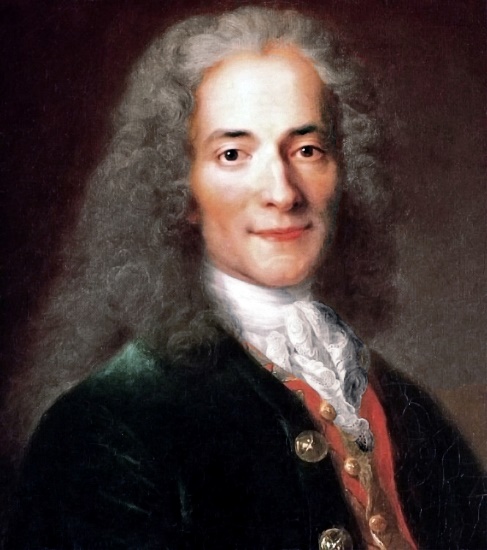 Почетак и ток револуције Kрајем 18. вијека незадовољство је достигло врхунац.Послије 175 година сазвана је скупштина, 5. маја 1789. године.У скупштини није дошло до договора, те се трећи сталеж одвојио и прогласио НАРОДНУ СКУПШТИНУ.14. јула 1789. године дошло је до сукоба између присталица Народне скупштине и краљеве војске. Тако је почела револуција.Народна скупштина усваја Декларацију о правима човјека. Тада је укинут феудализам и племству су одузете повластице.Септембра 1791. године донесен је Устав и Француска је постала ПАРЛАМЕНТАРНА МОНАРХИЈА.
Жирондинци – представници средње буржоазијеЈакобинци – представници ситне буржоазије
Устав Француске из 1791. године
Напад на Бастиљу
ЕВРОПСКА ФЕУДАЛНА КОАЛИЦИЈА
Против Француске револуције кренули су феудални представници европских држава како би зауставии ширење револуције.
Покушај бјекства краља Луја XVI 
20. септембра 1793. године укинута је монархије и уведена РЕПУБЛИКА.
21. јануара 1793. године погубљени су краљ Луј XVI и краљица Антоанета.
ЈАКОБИНСКА ДИКТАТУРА
Сукоб између жирондинаца и јакобинаца.
Јакобинце је подржавао сиромашно становништво.
Жирондинце је подржавала богата буржоазија.
Јакобинци су 31. маја 1793. године заузели Париз и прогласили диктатуру.
Формирали су комитет на челу са Максимилијаном Робеспјером.
27. јула 1794. године јакобинци су били уклоњени и на власт се вратила буржоазија.
ЗАДАТАКОДГОВОРИТИ НА ПИТАЊА НА КРАЈУ ЛЕКЦИЈЕ